POLICY LAB 2
Members and working methods
Coordination: Regione Lazio
1 Representative for each participating Region 
Should be an “interface” with the technical and political functions
Receives the communication and sends feedbacks
Writes comments in the Linkedin Group

Physical meetings in Brussels (1st one 4th of May) , more than one person, if needed
 Continuous discussion through a specific LinkedIn Group
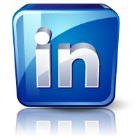 Please report to your region and start discussing internally, in order to be ready for the first Policy Lab meeting
SCREEN
Need of a tool allowing entrepreneurs to surf among the H2020 results, in order to not jeopardize the Commission’s efforts in R&I programme 
“Seal of Excellence well known and appreciated, but very few practical results
PILOT POT?
No shortcuts for proposals that are H2020 follow up in almost all the regions
SCREEN
Name of the representative: within 27 March
No need to send written comments in advance
The discussion will start on 4th of May
QUESTIONS & ANSWERS
[Speaker Notes: SCREEN aims at the definition of a replicable systemic approach towards a transition to Circular Economy in EU regions within the context of the Smart Specialization Strategy, through the identification and implementation of operational synergies between R&I investments from H2020 and the European Structural and Investment Funds, thus contributing to novel future eco-innovative and horizontal business models across different value chains”.]